Information Systems: Collection Management Systems, Business Intelligence, Big Data Analytics and IoT
Erik Perjons
Collection Management Systems
2
What is a Collection Management System?
A collection management system (CMS) - is a system that organizes, controls, and manages collections objects (artefacts) by tracking all information related to and about those objects
A collection management system is used in museums, archives, galleries and libraries.
[Sully, Perian (8 July 2006). "Inventory, Access, Interpretation: The Evolution of Museum Collection Software”]
What is a Collection Management System?
Sometimes they are called collection information systems, or content management system
Sometimes practitioners and researchers see content management system and collection information systems as different type of systems. Content management systems can be seen as a system that can be used to present information, such as text, images, documents, videos, on the web, for example using the tool WorldPress
[Sully, Perian (8 July 2006). "Inventory, Access, Interpretation: The Evolution of Museum Collection Software”]
Fuctionality of a CMS?
Object entry
Acquisition
Inventory control
Location and movement control
Catalog description
Conservation management
Risk management
Insurance management and valuation control
Exhibition management
Dispatch/shipping/transport
Loaning and borrowing
Deaccessioning and disposal
[Canadian Heritage Information Network (2012). Collections Management Software Criteria Checklist]
How to aquire an approriate CMS?
What do you need to do to aquire an approriate CMS for your organization?
How to carry out the requirement engineering?
Buy or develop a CMS? Benefit and drawbacks?
Software as a Service? Benefit and drawbacks?
Web solution?
[Sully, Perian (8 July 2006). "Inventory, Access, Interpretation: The Evolution of Museum Collection Software”]
What other types of systems?
What other types of systems are needed in a museum or a gallery?
Business Intelligence
8
What is Business Intelligence?
Business intelligence (BI) - is an umbrella term that is commonly used to describe the technologies, applications, and processes for gathering, storing, accessing, and analyzing data to help users make better decisions
Business intelligence – an overview
BI systems/tools
Other areas related
BI related methods
Goals
(vision, enterprise goals, objectives)
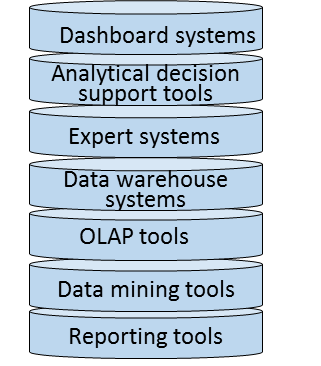 Business processes
Performance management
Means
(mission, strategies, tactics, business processes)
Six sigma
Business rules
Balanced scorecard
Models for decision
Lean
Data governance
Decisions on strategic level
Master data management
Activity based costing
Decision models
Data and process mining
Meta data management
Decisions on tactical level
Decision and risk analysis
Org structures
System integration tools
IT architecture
Decisions on operational level
Visualization
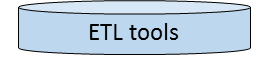 Data repository
Visualization techniques
Cloud computing
Systems supporting decision making and data sources
Security
Operational systems: System that support the daily business, such as business systems (ERPs), BPM system, CRM system, etc
Business case/ROI
BI solution: Data Warehouse
Executives
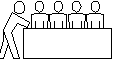 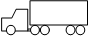 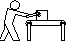 Department
What problem does DW address:
Data about customers, artefacts/products, museusm are spread out in different IT systems
Data in th different systems has different defintions
The IT systems can be hard to query
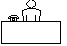 Department
Department
IT
IT
IT
Data warehouse
ETL
BI solution: Data Warehouse
Executives
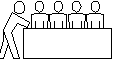 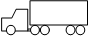 Questions users can  ask the DW system:
- Which museums have most visitors?
- Which parts of the museum have most vistors?
- Which time of the day do we have most visitors?
- Which campains results in most visitors? 
- Which products are sold most?
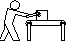 Department
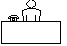 Department
Department
IT
IT
IT
Data warehouse
ETL
BI solution: Data Warehouse and ETL
Executives
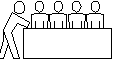 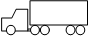 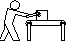 Department
ETL – a tool / system that support "extract", "transform", and "load" processes (also called ETL processes), that is, a tool that supports extraction of data from the operational IT systems (ITS); supports transformation of data into a common information structure; and supports data loading into DW.

The ETL tool can also verify that data to be loaded into DW is correct by correcting the cleansing info. This can be done by linking to address registers (and, for example, correcting zip codes) and standards (such as correcting physicians coding of ICD-10 actions). Incorrect data can be corrected in the tool.
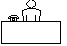 BI tools
Data
 Marts
Department
BI tools
Department
ITS
Data
 Marts
ITS
ITS
Data warehouse
ETL
Big Data Analytics/Data Science
14
What is Big Data?
Big data - is a key enabler of a new discipline called data science that seeks to leverage new sources of structured and unstructured data, coupled with predictive and prescriptive analytics, to uncover new variables and metrics that are better predictors of performance

	[Lewis (2004) Moneyball: The Art of Winning an Unfair Game]
What is Data Science?
Data science - is about finding new variables and metrics that are better predictors of performance

	[Lewis (2004) Moneyball: The Art of Winning an Unfair Game]
Business intelligence vs. Data science
High
Data science
Value for the business
Business intelligence
Low
Current
Past
Future
Time
(Bill Schmarzo, Big Data MBA, Wiley, 2016)
BI vs. Data science: The questions are different
Business Intelligence
Focus on descriptive analytics: ”What happend?” type of questions: How many units of products X did we sell in Jan 2017
Data Science
Focus on predictive analytics: ”What is likely to happend? type of questions: How many units of products X will we sell in Jan 2018?
Focus on prescriptive analytics: ”What should we do?” type of question: How many components A, B, C should I order to support the sales of product X?
BI vs. Data science: The views on business are different 1(2)
Business Intelligence
Aggregated data on business entities, such as customers, products
Data Science
Build analytic profiles on each business entity. Example of business entities are customers, partners/suppliers, devices, machines
For exampel, analytic profiles for customers could be used for managing customer rentension/attrite rate
(Bill Schmarzo, Big Data MBA, Wiley, 2016)
BI vs. Data science: The views on business are different 2(2)
For example a customer profile could include:
Demografic information (e.g. name, addresses, age, children, income level, value of home)
Transactional metrics (e.g. number of purchases, purchase amounts, product purchase)
Social media metrics (e.g. social media comments)
Behaviour grouping (e.g. favorite producs/services, frequency, length and recent store visits) 
Classifications (e.g. lifestyle classification (heavy traveler, light gym visiter))
Association rules (e.g. usage patterns such as when buying x also buy y, when use x och buy y)
Scores (e.g. loyality score, product usage score)
(Bill Schmarzo, Big Data MBA, Wiley, 2016)
BI vs. Data science: The analytic approaches are different 1(2)
Data science analytic approach
BI analytic approach
Step 1: Pre-build a data model (Schema on load)
Step 1: Define hypothesis (test/prediction)
Step 2: Gather data (Data Lake, Hadoop)
Step 2: Make use of (visualisation) tools that automatically generated SQL commands from drag and drop using attributes/dimensions/facts
Step 3: Build data model (Schema on query)
Step 3: Make use of the generated SQL commands to generate reports automatically
Step 4: Build analytic models (Data mining, Machine learning, SAS, R)
Step 5: Evaluate model goodness of fit
(Bill Schmarzo, Big Data MBA, Wiley, 2016)
BI vs. Data science: The analytic approaches are different 2(2)
Schema on load 
– a schema must be built prior to loading data into the data warehouse
Schema on query 
– a schema is defined as needed based on data being used, and the data scientist will go through different versions of the schema until finding a schema that support the analytical model
(Bill Schmarzo, Big Data MBA, Wiley, 2016)
How can you identify opportunities with big data analytics for an organization?
Method for identifying opportunities with big data och data analysis
1. Understand the main goals, strategies, activities and concepts – that make the organization successful
5. Make proof-of-concepts of  prioritized use cases – analyze the business value (ROI) and make plans to manage data and analysis for each use case
3. Brainstorm big data solutions for the business initiatives
6. Design och implement the solution
4. Design use case that support the initiatives – and define requirements on data and data analysis
2. Identify central business initiatives
(Bill Schmarzo, Big Data. Understand How Data Powers Big Business, Wiley, 2013)
Method for identifying opportunities with big data och data analysis
1. Understand the main goals, strategies, activities and concepts – that make the organization successful
Identify key activities
Goal-means-strategy-model
Conceptual model – defining central business  terms/concepts
2. Identify central business initiatives
Read business reports
Read presentations by executives 
Interview key employees
(Bill Schmarzo, Big Data. Understand How Data Powers Big Business, Wiley, 2013)
Method for identifying opportunities with big data och data analysis
Four ways that big data and analytics cän impact business initiatives 
”Mining” more detailed transaction data 
Integrate unstructured internal and external data
Improve real time delivery of data 
Apply different forms of predictive analytics
3. Brainstorm big data solutions for the business initiatives
(Bill Schmarzo, Big Data. Understand How Data Powers Big Business, Wiley, 2013)
Break down business initiatives in use cases (that is, functions that supports the business initiatives) 
Stakeholders 
Central decisions, questions that the use cases shall support – that is user requirements 
Requirements on data 
Requirements on data analysis  - algorithms/models
4. Design use case that support the initiatives – and define requirements on data and data analysis
Method for identifying opportunities with big data och data analysis
Proof-of-concept for each prioritized use case
Develop a business case (ROI/cost-benefit)
Make a plan to manage data – manage source systems, transformations, cleaning data, master data, etc
Make a plan to adapt and test analytical models
5. Make proof-of-concepts of  prioritized use cases – analyze the business value (ROI) and make plans to manage data and analysis for each use case
6. Design och implement the solution
(Bill Schmarzo, Big Data. Understand How Data Powers Big Business, Wiley, 2013)
Big data/Data science – an overview
Big data related systems/techniques
Big Data related methods for data analysis
Other areas related
Goals
(vision, enterprise goals, objectives)
Business processes
Data mining
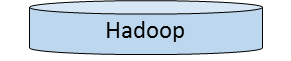 Business rules
Means
(mission, strategies, tactics, business processes)
Machine learning
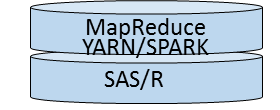 Models for decision
Language technology
Additional data sources
Data governance
Process mining
Decisions on strategic level
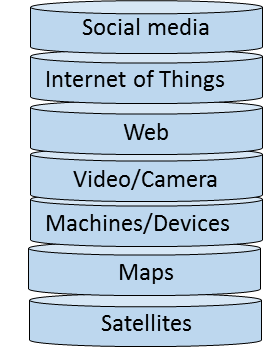 Master data management
Web mining
Meta data management
Decision models
Processes for data analysis
Decisions on tactical level
Org structures
CRISP-DM
IT architecture
Knowledge Discovery in Databases (KDD)
Decisions on operational level
Data repository
Visualization
Cloud computing
Visualization techniques
Security
Systems supporting decision making and data sources
Operational systems: System that support the daily business, such as business systems (ERPs), BPM system, CRM system, etc
Business case/ROI
Internet of Things
29
What is Internet of Things?
Phycical Objects
	+
Controllers, Sensors, Acentuations
	+
Internet
What is Internet of Things?
“The Internet of Things (IoT) is the network of physical devices, vehicles, home appliances and other items embedded with electronics, software, sensors, actuators, and connectivity which enables these objects to connect and exchange data. Each thing is uniquely identifiable through its embedded computing system but is able to inter-operate within the existing Internet infrastructure”
[https://en.wikipedia.org/wiki/Internet_of_things]
How can IoT be used museums or galleries?
How can you identify how IoT can be used in museums and/or galleries?
How can IoT can be used in museums and/or galleries?